Seismic Design Impact to
Existing Structures


Jeff BroadwaterMichael Baker International
December 14, 2016
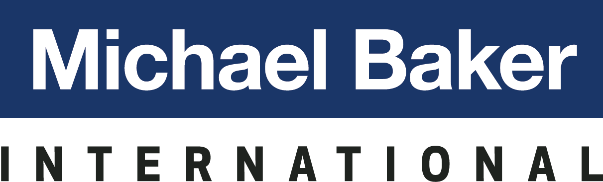 Outline
Philosophy
Retrofit Strategies
Case Studies
Final Thoughts & Questions
Philosophy
“For existing structures, the key is to improve a structure’s response to a seismic event”
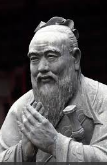 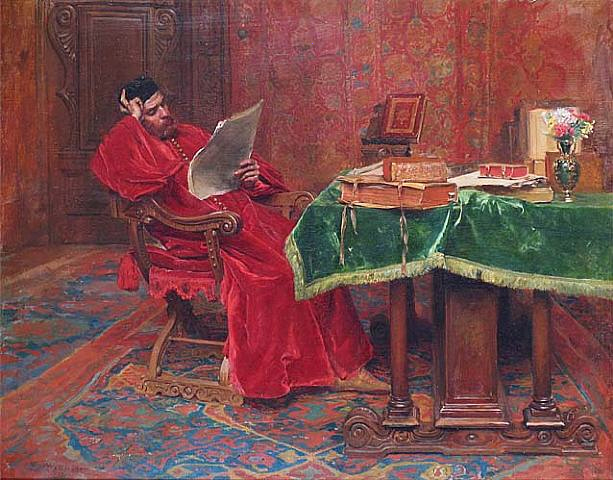 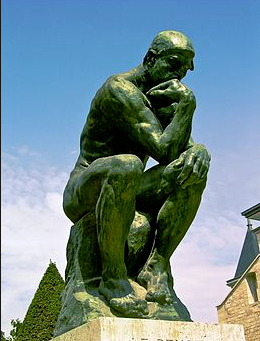 PhilosophyColumn Ductility
Historical BDM 303.3.2.1 Provision Relaxed Ductility Requirements
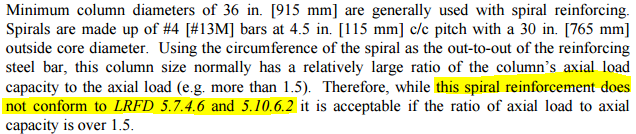 PhilosophyStrength & Ductility
BDM 301.4.3.1.b
“Because a structure in Seismic Performance Zone 1 is assumed to be able to carry the loads within the elastic range of its members…”

“…or is assumed to be properly detailed to prevent the collapse beyond the elastic strength range of its members…”

“…analysis of the superstructure, substructure and foundation…for the connection force is not required.”
PhilosophyLoad Path from Ground to Bridge Deck
Provide crossframes to transfer load from bearings to deck at locations of horizontal restraint

Ensure horizontal connection forces are transferred between superstructure and substructure

Ensure column ductility where horizontal connection forces are to be resisted
PhilosophyBearings
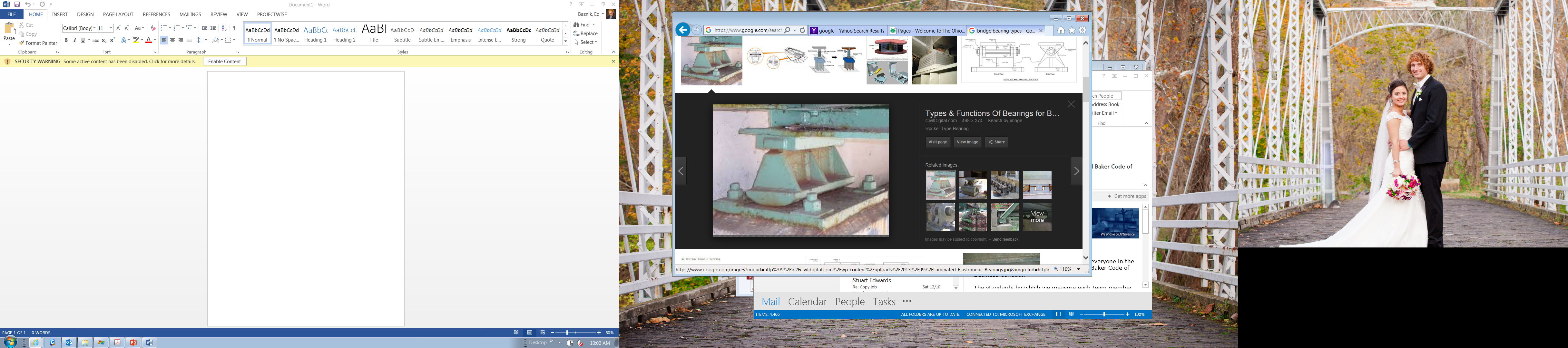 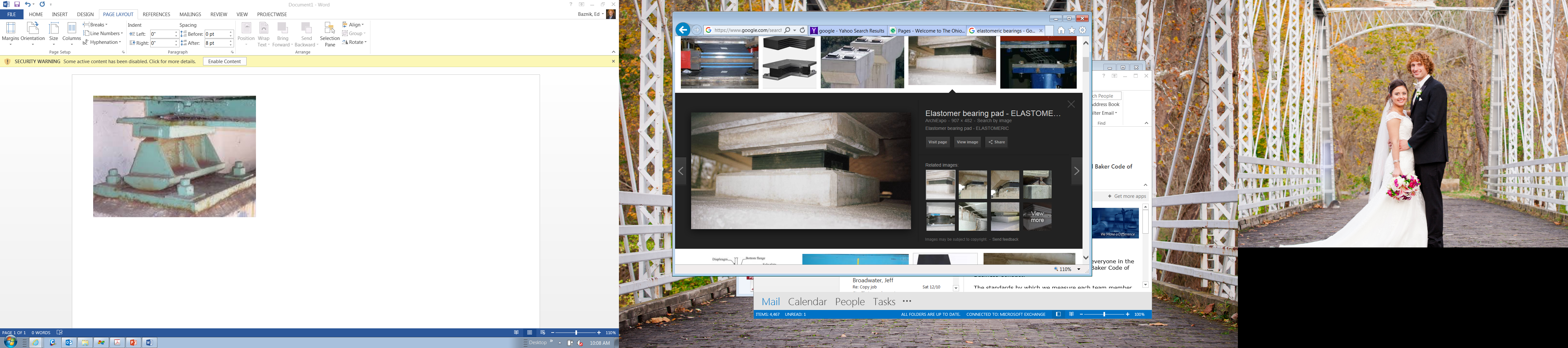 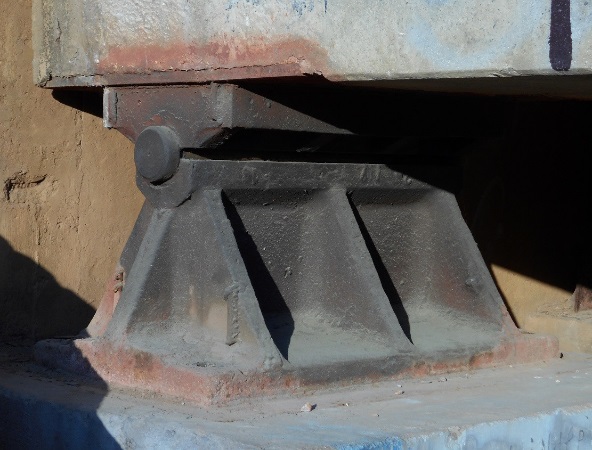 ELASTOMERIC
BOLSTER
ROCKER
Transverse
Transverse & Longitudinal
Unrestrained in both directions
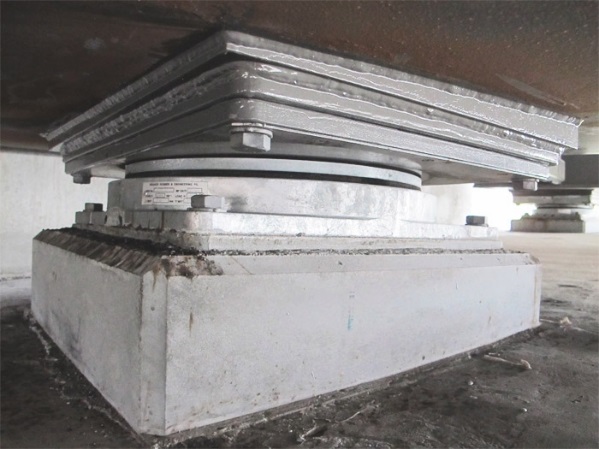 In which directions is movement restrained?

What are the consequences of restrained movement in bearings?
POT
Must ensure continuity of load path at locations of restraint
Transverse &/or Longitudinal
PhilosophyPrevent Unseating of Spans
Minimum support length per 100%N = LRFD 4.7.4.4-1 and BDM 301.4.3.1.a
Note:  No reduction of N per BDM
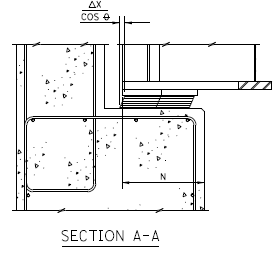 Seismic restrainers designed for horizontal connection force where seat length requirements won’t be met
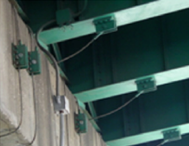 PhilosophyBridge Widening
New substructure elements shall be designed in accordance with new column reinforcing detailing provisions.
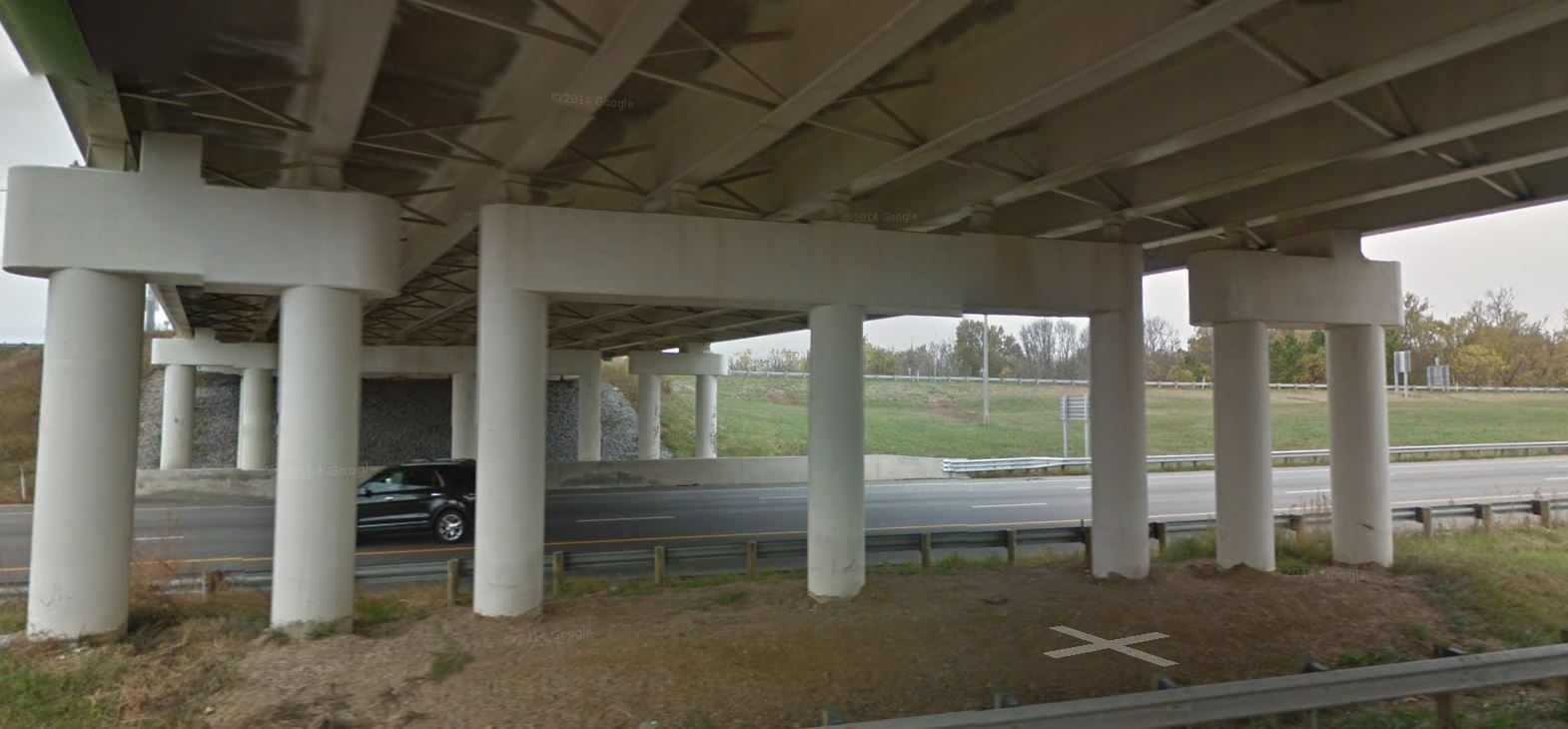 RETROFIT STRATEGIES
Retrofit StrategiesGuiding Questions
Are relevant BDM and LRFD specs satisfied?
Will structure’s seismic response improve in the final condition?
What is the scope of rehabilitation?
Deck replacement?
Superstructure replacement?
Widening and/or Substructure replacement?
Retrofit StrategiesConnection Type Considerations
Address existing structure connection by connection
Will connection be restrained in its final condition?
How does restraint / fixity play a role in column ductility?
Possible Paths
Preferred Paths
Retrofit StrategiesDetermine Seismic Hazard
For rehabilitation projects involving new substructure work, use geotech investigations to establish site class parameters
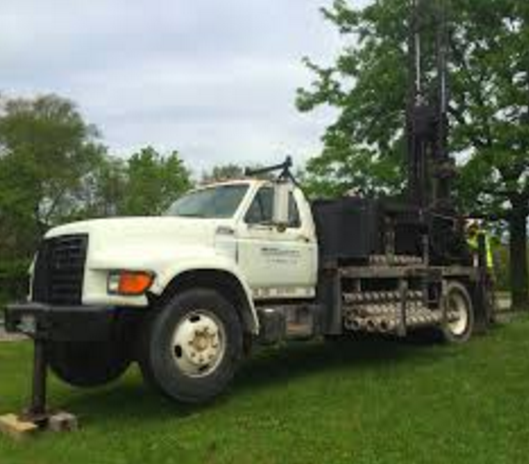 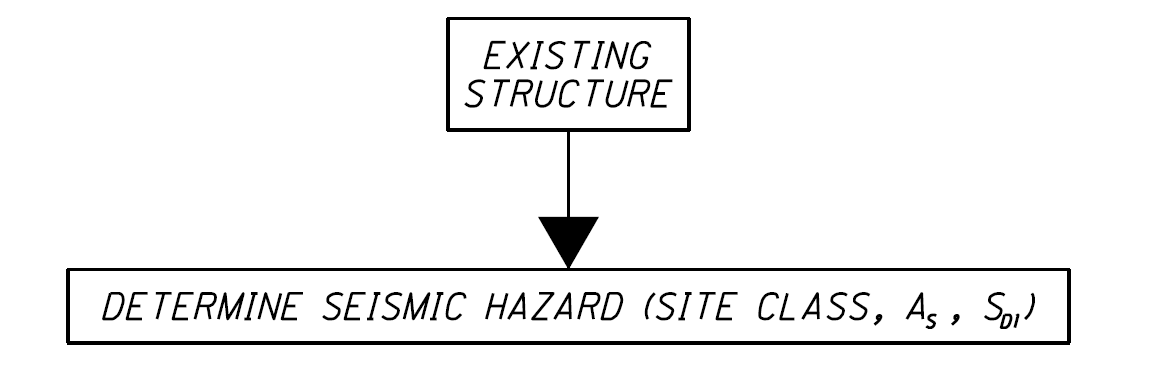 Retrofit StrategiesDetermine Seismic Hazard
Conduct geotechnical investigations in accordance with traditional scope for widening or new substructure units
If sufficient geotech info isn’t available, designers may assume:
As > 0.05
SD1<0.10
 horizontal connection force = 25% of tributary dead load
Retrofit StrategiesEvaluate Column Ductility
Ensure ductility where horizontal connection force is transferred to columns
Review existing plans to check existing column spiral confinement versus AASHTO requirements.
Specify fiber wrap for ductility improvements to columns
Retrofit StrategiesEvaluate Column Ductility
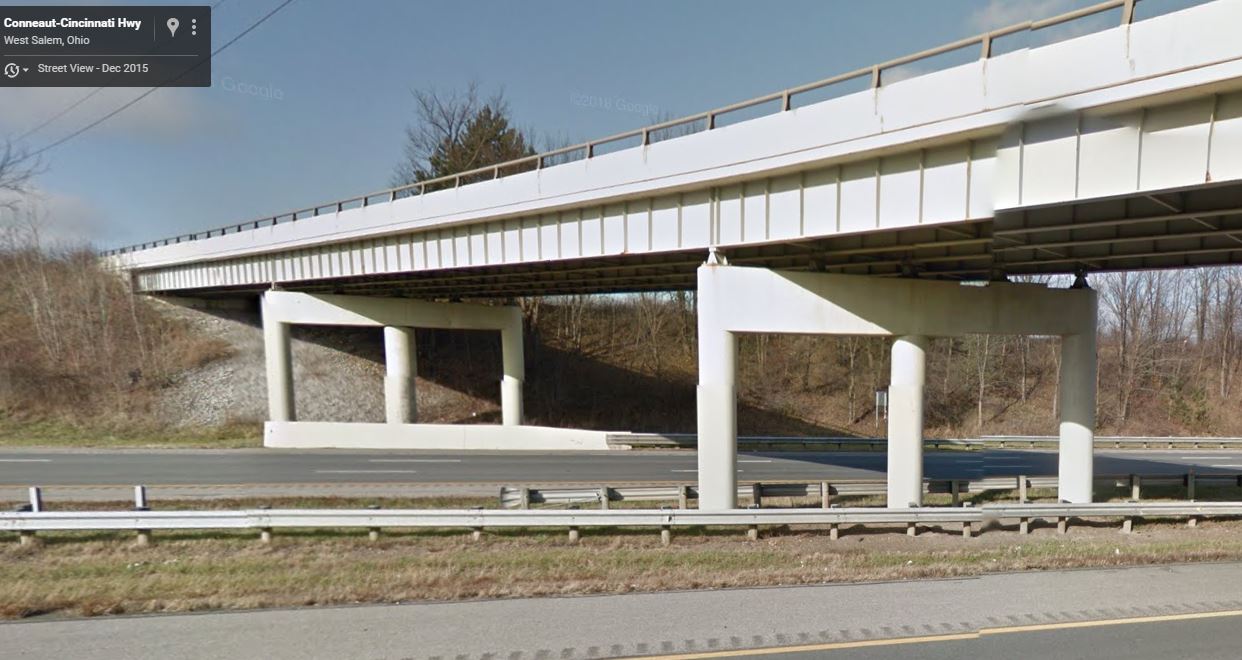 FIX
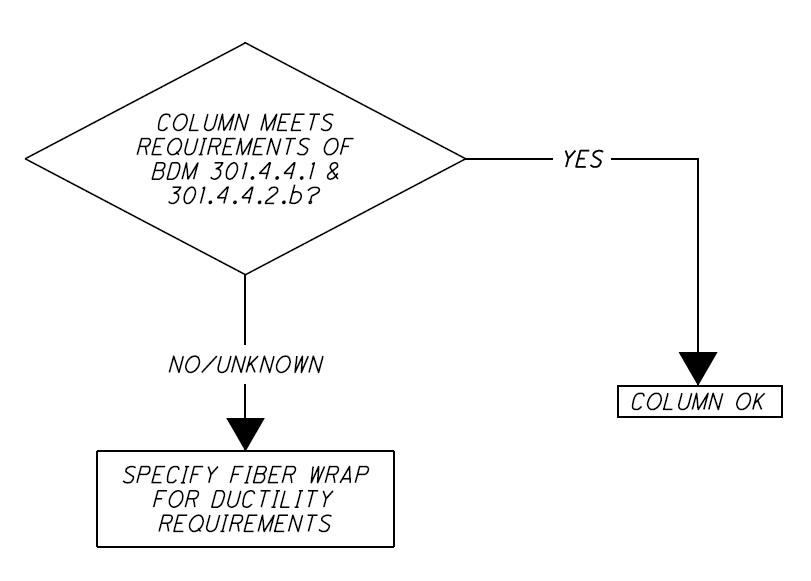 [Speaker Notes: Replace fixed bolsters with elastomeric expansion bearings?]
Retrofit StrategiesBearing Connection Analysis
Design connection between substructure and superstructure for the horizontal connection force
Install crossframes over pier at locations of transverse horizontal restraint
Retrofit StrategiesBearing Restraint Analysis
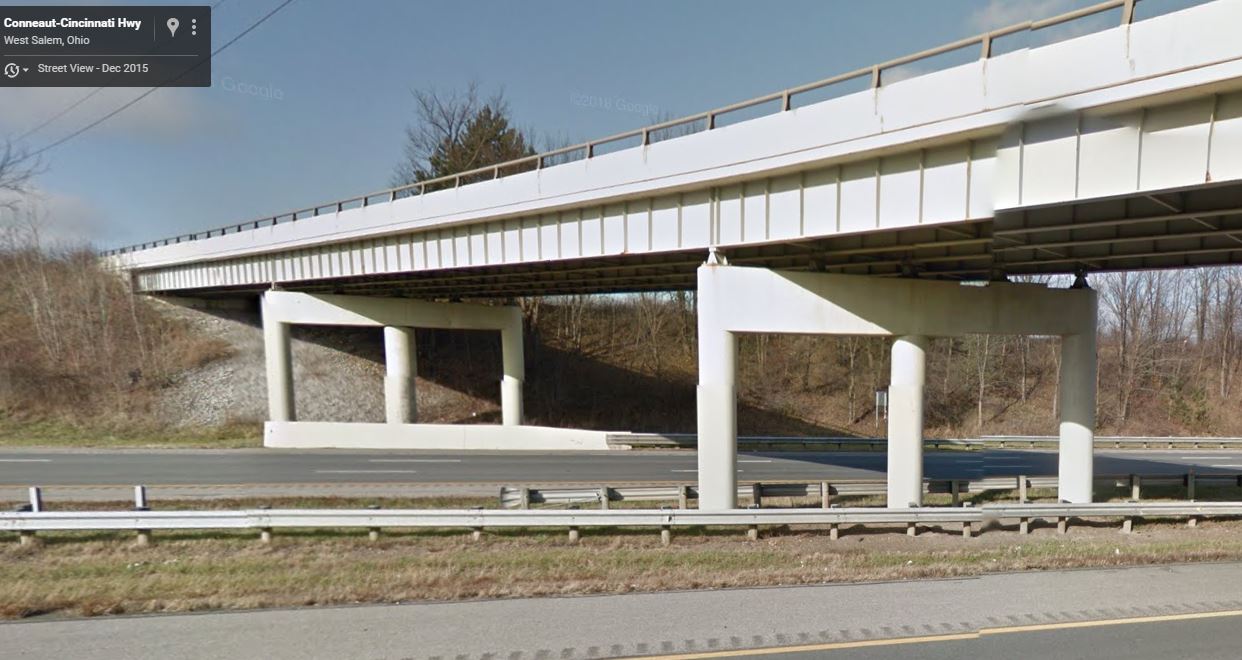 INSTALL CROSSFRAMES OVER PIER
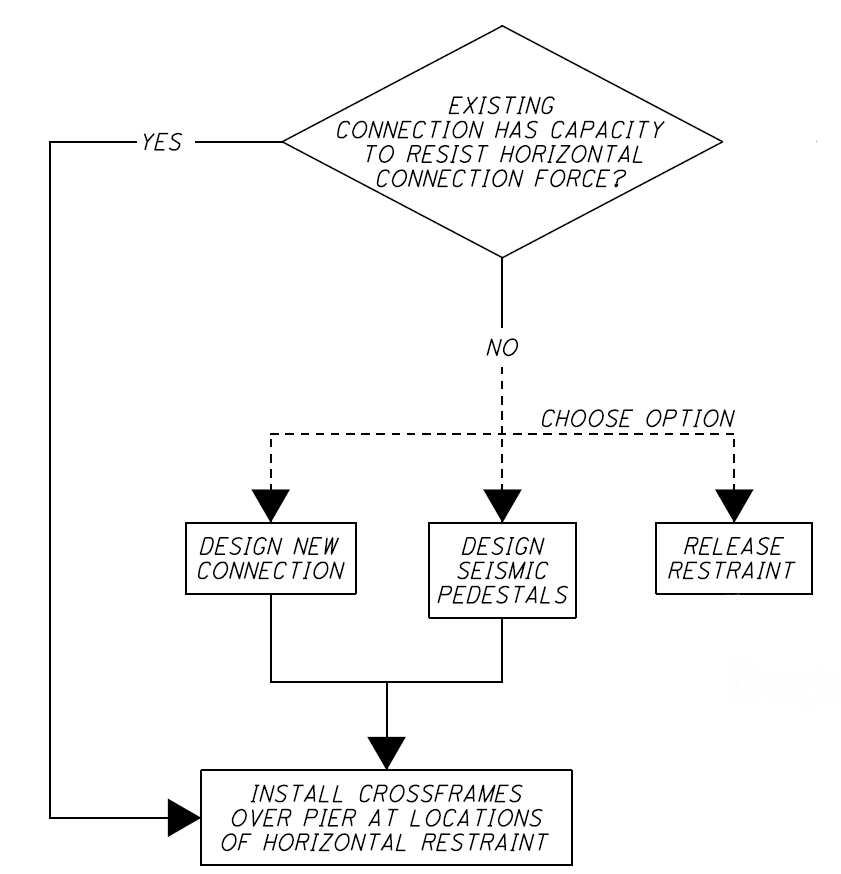 EXP
SEISMIC PEDESTALS REQUIRED?
Retrofit StrategiesBearing Release Analysis
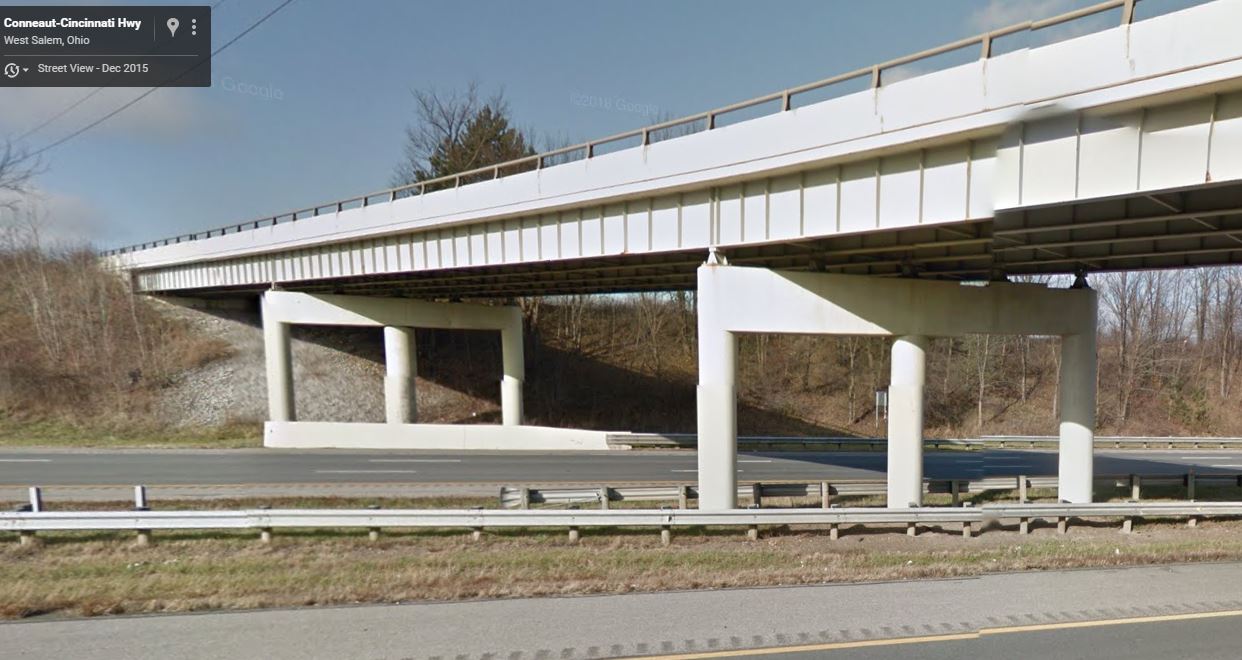 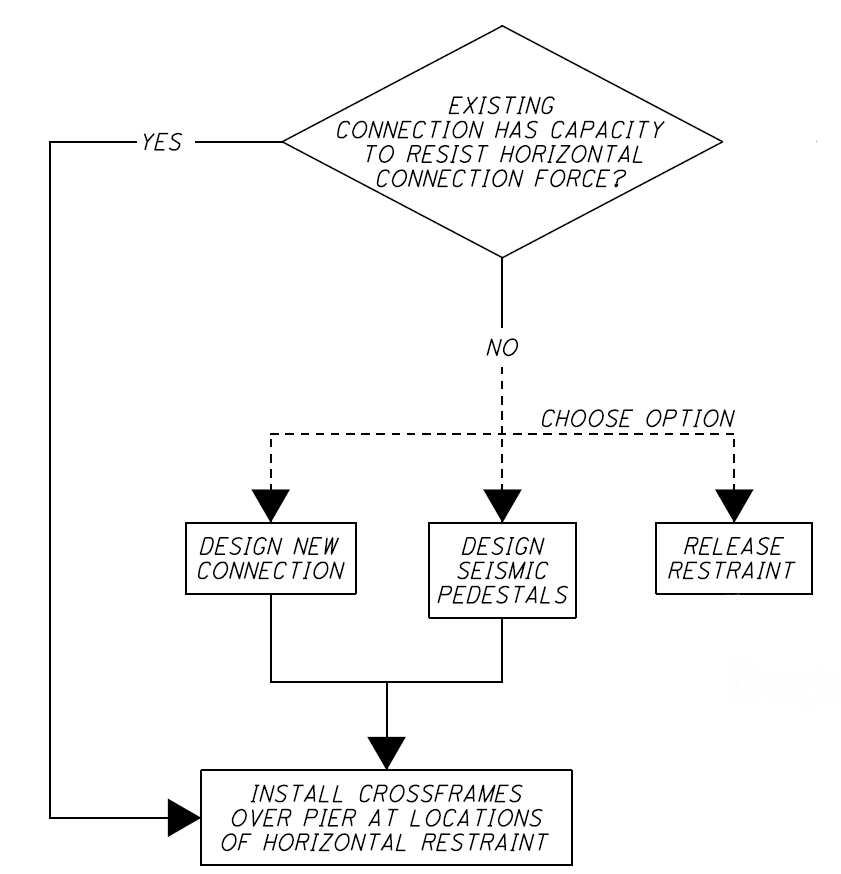 EXP
Replace Rockers with Elastomeric Bearings
Retrofit StrategiesPrevent Unseating of Spans
Modify abutment expansion bearings to integral or semi-integral
Extend beam seats
Design seismic restraints
Retrofit StrategiesPrevent Unseating of Spans
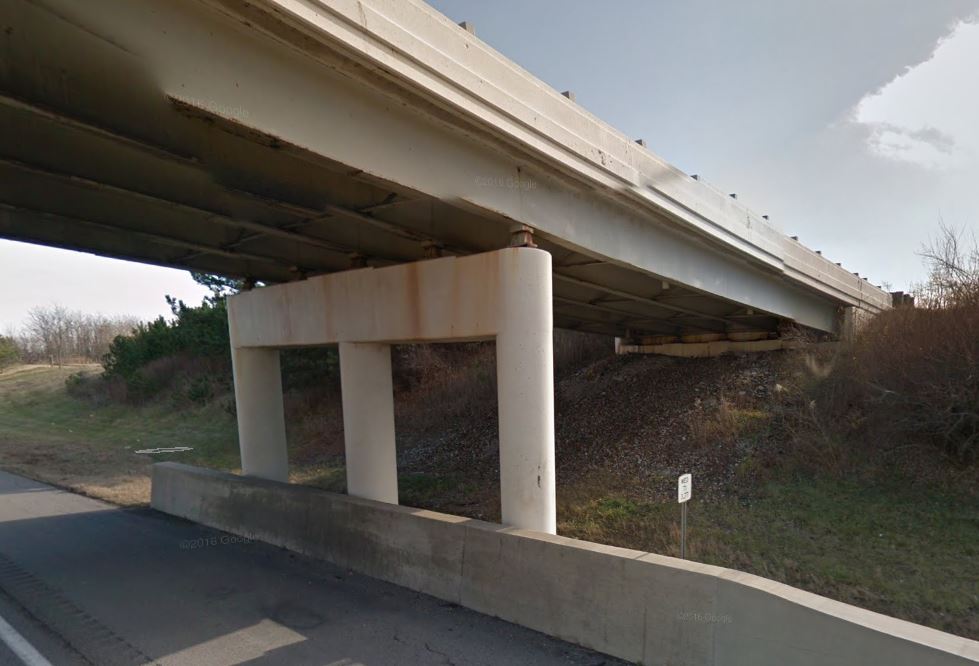 EXP
EXP
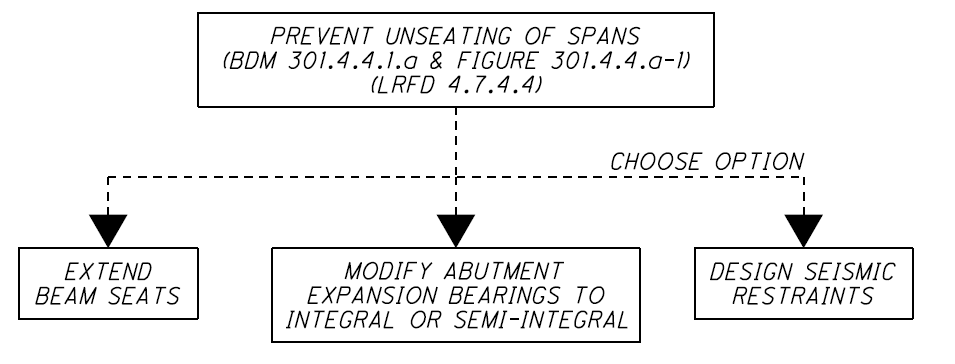 SUPPORT LENGTH ADEQUATE?
Retrofit StrategiesStructure Type Considerations
Is the bridge integral or semi-integral?
Can it be converted to integral or semi-integral?
Other?
Bridge IS Integral or Semi-Integral
Identify existing bearing restraints
Bolsters = transverse and longitudinal restraint
Rocker bearings = transverse restraint
Release intermediate bearing restraints by replacing rockers and bolsters with elastomeric bearings, or;
Provide column ductility and load path at bearing restraints
Verify columns meet spiral confinement ductility provisions; or
Fiber wrap columns
Verify / provide crossframes at piers with transverse restraint
Bridge CAN BE Integral or Semi-Integral
Convert abutments to integral or semi-integral
Identify existing bearing restraints
Release intermediate bearing restraints by replacing rockers and bolsters with elastomeric bearings, or;
Provide column ductility and load path at bearing restraints
Verify columns meet spiral confinement ductility provisions; or
Fiber wrap columns
Verify / provide crossframes at piers with transverse restraint
Bridge NOT SUITED to Integral or Semi-Integral
Determine restraint locations (longitudinal and horizontal)
Determine horizontal connection force
Evaluate bearing restraint (locations and forces)
Design connection for horizontal connection force
Evaluate/address column ductility at restraint locations
Provide load path at transverse restraint locations with crossframes
Prevent unseating of spans at expansion joints
Retrofit StrategiesTypical 4-Span Deck Replacement
EXP
EXP
EXP
FIX
EXP
Combining retrofit strategies for a typical highway bridge
Retrofit StrategiesTypical 4-Span Deck Replacement
Is it Integral or Semi-Integral?...Yes
Keep rockers and bolsters?...Yes
Fiber wrap columns
Design for horizontal connection
Verify / install crossframes above piers
EXP
EXP
EXP
FIX
EXP
Retrofit StrategiesTypical 4-Span Deck Replacement
Can it be Converted to Integral or Semi-Integral?...Yes
Convert abutments to integral or semi-integral
Release intermediate bearing restraints by replacing rockers and bolsters with elastomeric bearings
EXP
EXP
EXP
FIX
EXP
EXP
Retrofit StrategiesTypical 4-Span Deck Replacement
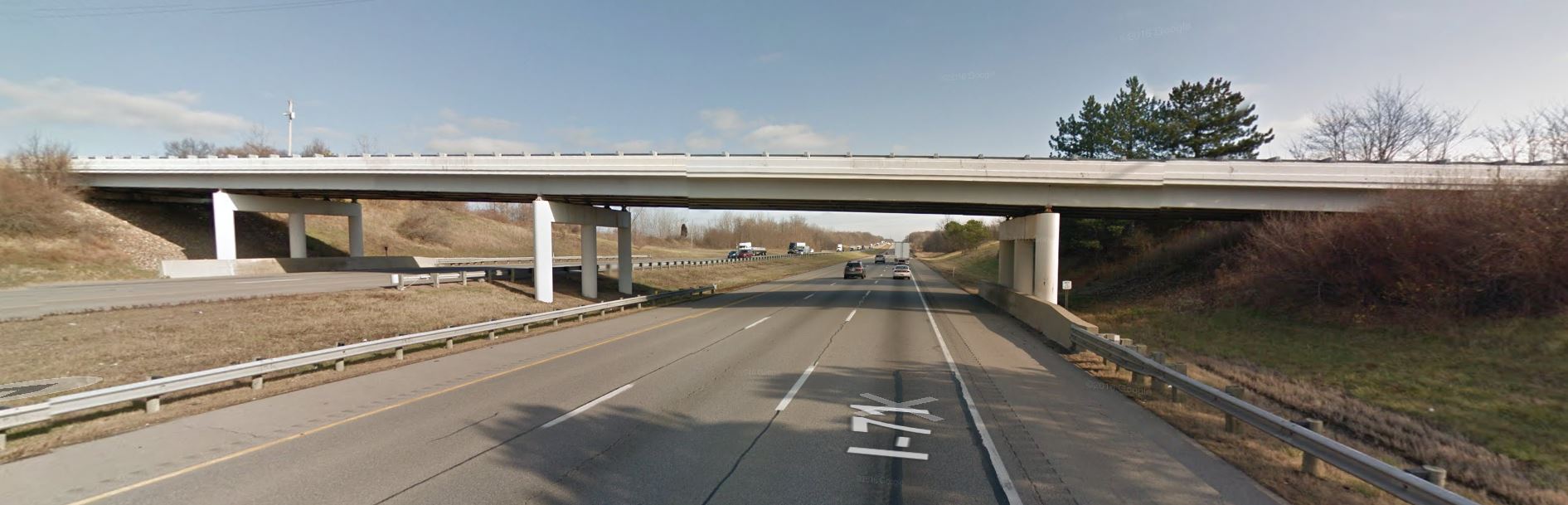 Keep rocker/bolster bearings
EXP
EXP
EXP
FIX
EXP
Retrofit with elastomeric bearings
EXP
EXP
EXP
EXP
EXP
CASE STUDIES
Case Study 1Long Deck Replacement
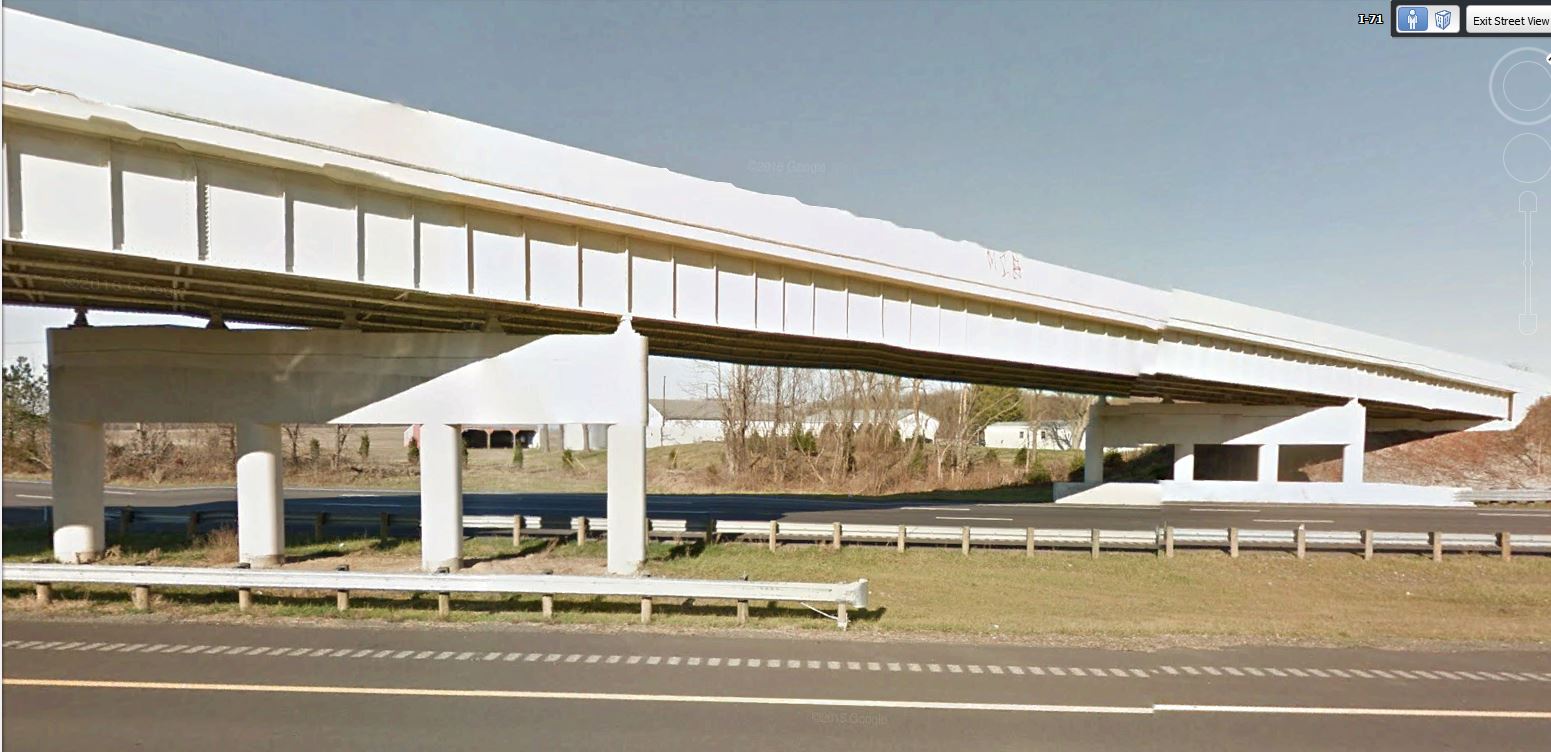 Scope of Services:
Deck Replacement
Case Study 1Long Deck Replacement
Total Length = 437’ > 400’ 
Exceeds Length for Semi-Integral Construction - BDM
Case Study 1Long Bridge Deck Replacement
Provide pedestals at the abutments
Check bolsters for long. & transverse horizontal connection force – retrofit or replace if needed
Fiber wrap fixed pier columns
Verify Crossframes at fixed pier
Replace rockers w/ elastomeric bearings?
If not, rockers considered fixed in the transverse direction; requires fiber wrap and crossframes at pier
Case Study 22-Span Deck Replacement
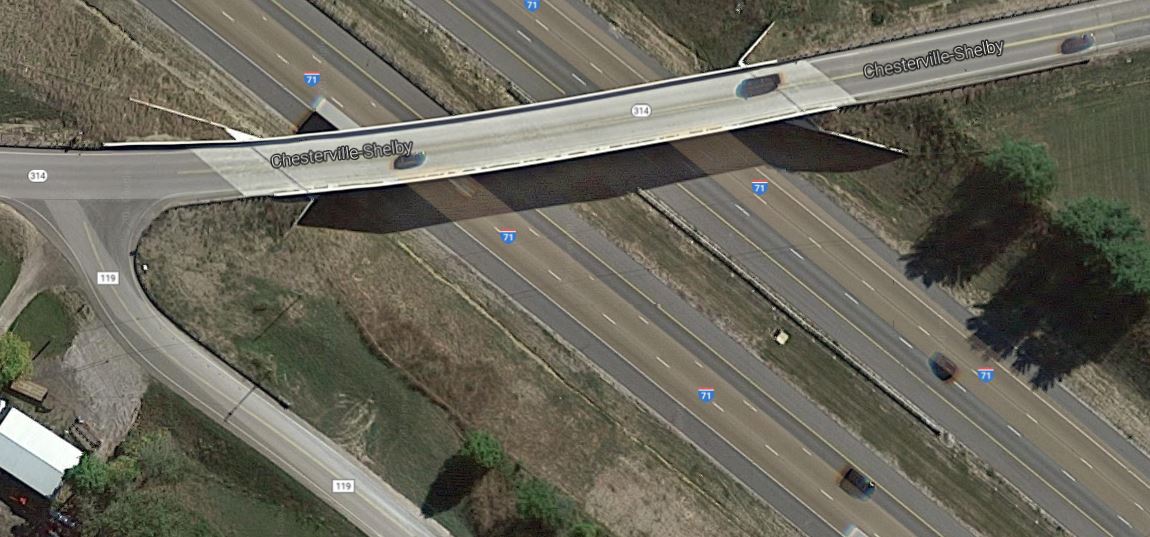 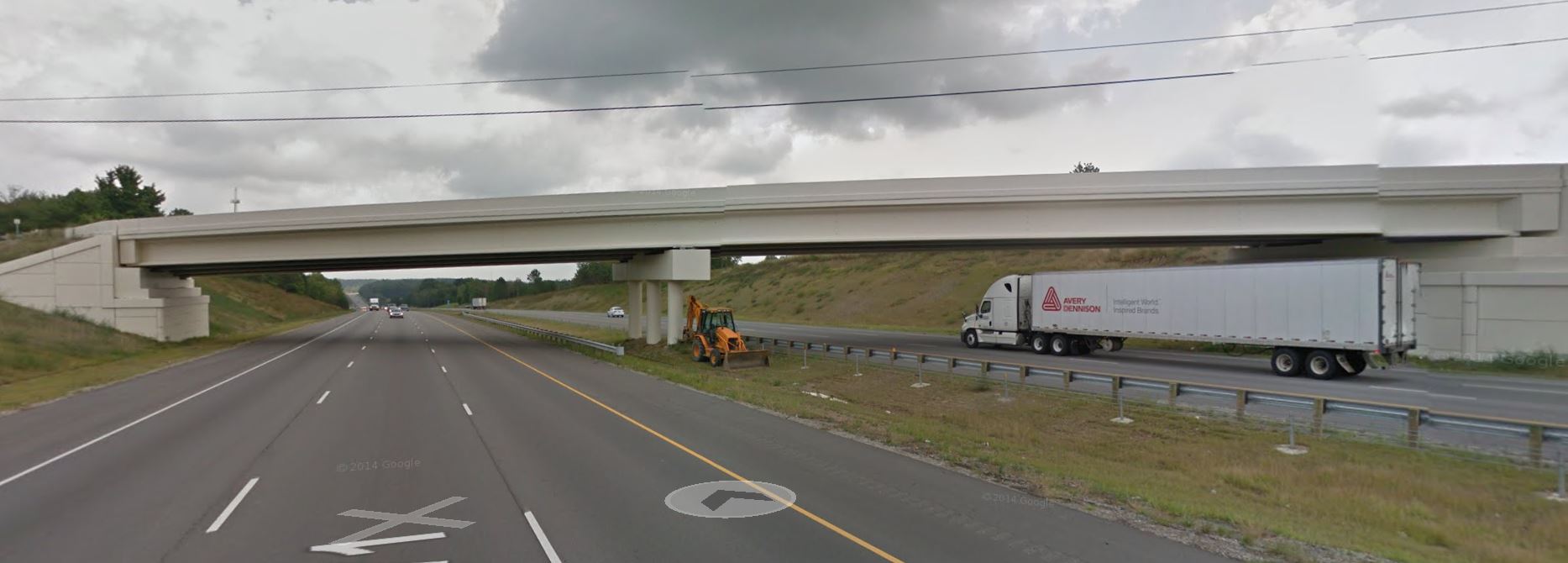 FIX
EXP
EXP
Case Study 22-Span Deck Replacement
Do columns meet BDM 301.4.4.1 & 301.4.4.2.b? 
If not, fiber wrap fixed pier to improve ductility
Existing Seismic Pedestals
Case Study 3Individual Column Substructure
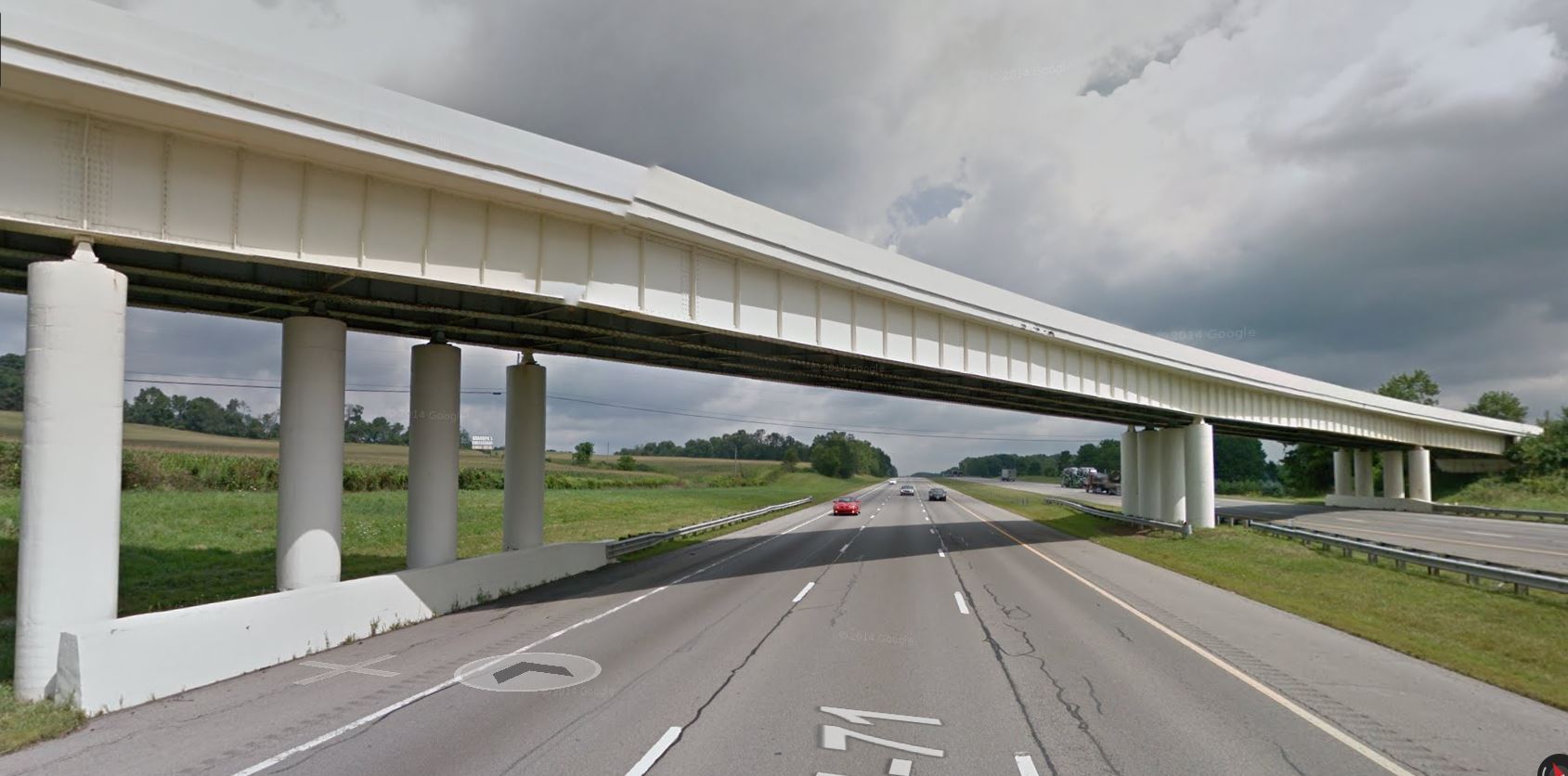 Case Study 3Individual Column Substructure
Install seismic pedestals at abutments to provide horizontal restraint
Verify fixed bearing capacity for longitudinal and transverse loads – retrofit/repair if needed
Fiber wrap pier columns where restraint is provided
Verify/ place crossframes at horizontal restraint locations
Retrofit piers with cap beams?(Only with superstructure replacement)
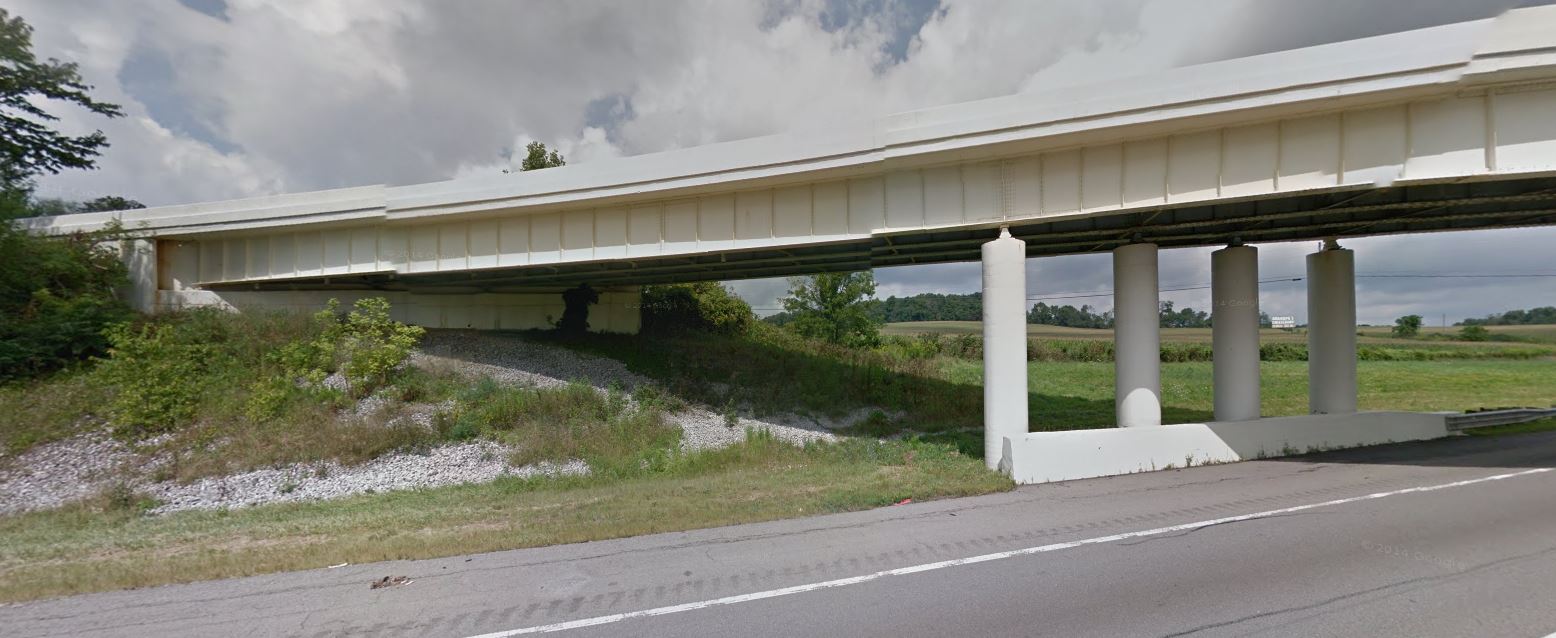 Case Study 4Curved Girder Deck Replacement
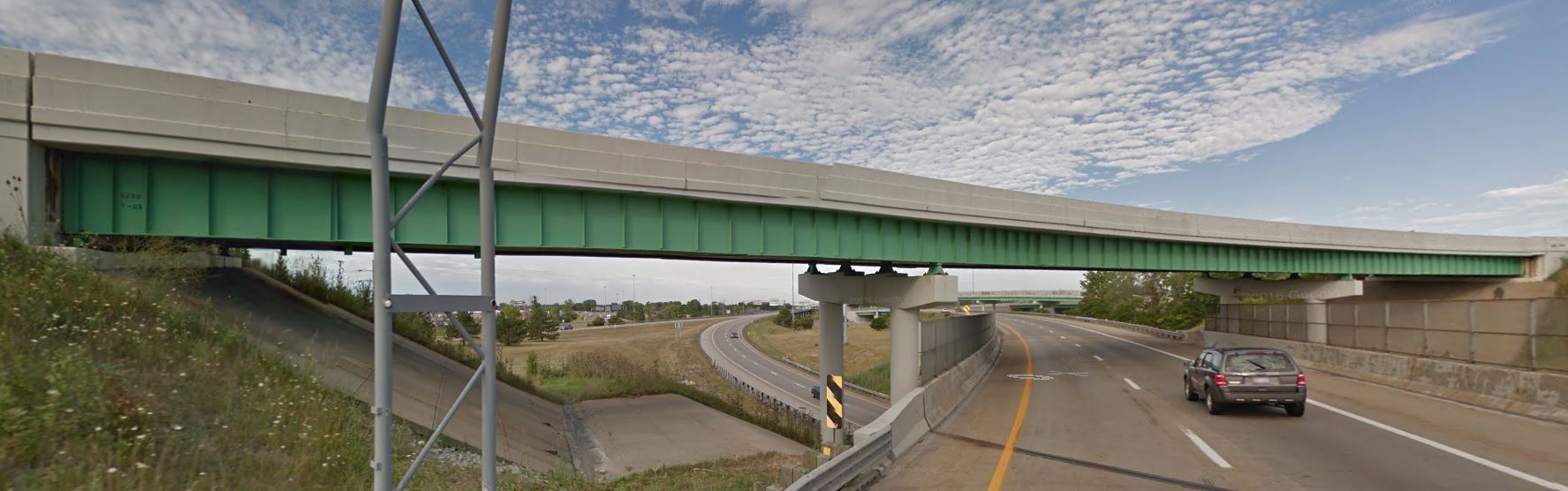 EXP
EXP
FIX
FIX
Case Study 4Curved Girder Deck Replacement
Install seismic pedestals at abutments

Evaluate fixed bolsters for longitudinal and transverse horizontal connection force.  
If no good, replace bearings
FIX
Case Study 4Curved Girder Deck Replacement
Install crossframes at piers (horizontal restraint)
Case Study 4Curved Girder Deck Replacement
Review plans to confirm spiral ductility provisions of AASHTO Std. Spec. 8.8.2 are met.

If deficient, fiber wrap fixed pier columns
Case Study 5Complex Geometry
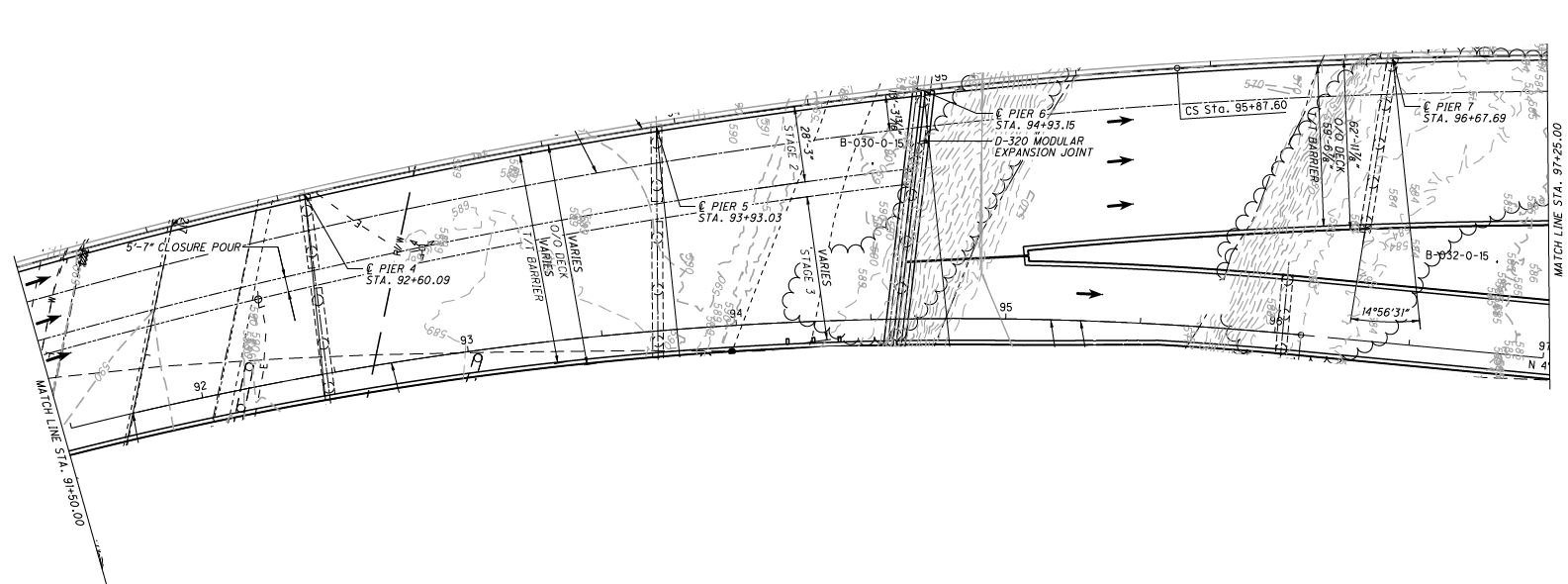 Check Support Length, N2
Check Support Length, N1
Check Support Length, N3
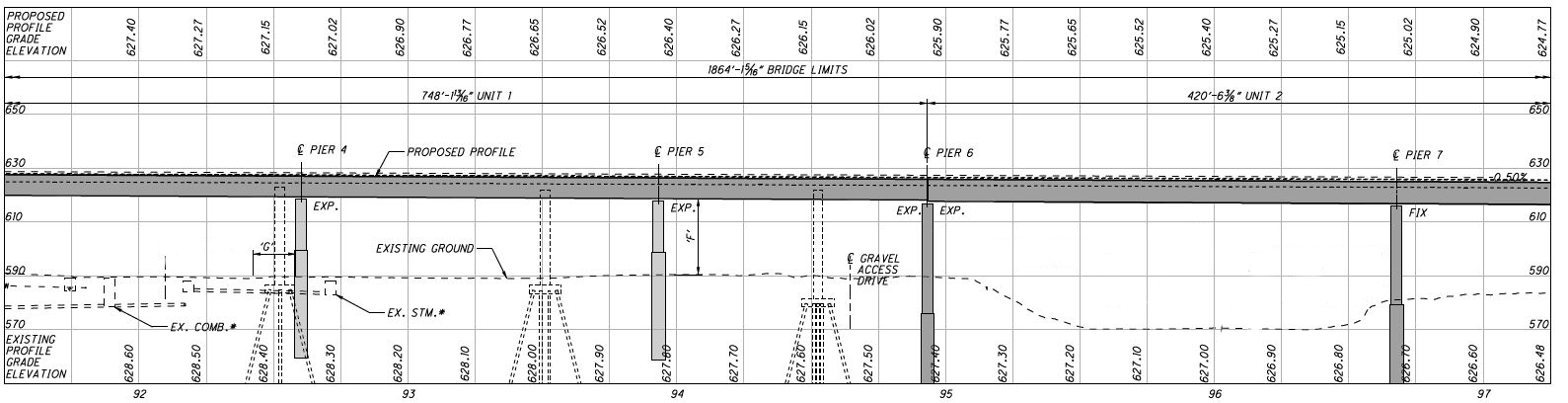 Case Study 5Complex Geometry
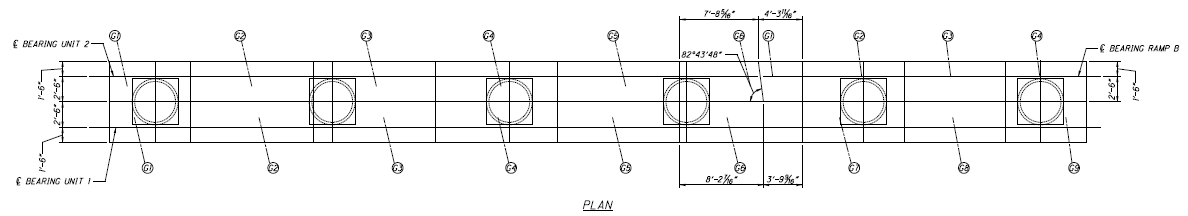 N2
N3
N1
Verify pier cap width can satisfy N1, N2 & N3
Philosophy RevisitedFinal Considerations
Incorporate seismic policy guidelines in retrofit, considering:
Bridge’s remaining design life
Scope of rehabilitation
Is final condition better than pre-retrofit condition?
QUESTIONS?